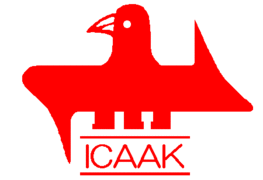 ユニフォーム写真①
用途：試合用・駅伝・練習・移行前
＊該当箇所に○
表
裏
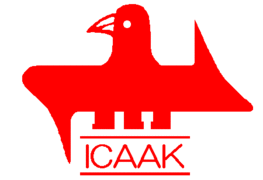 ユニフォーム写真②
用途：試合用・駅伝・練習・移行前
＊該当箇所に○
表
裏
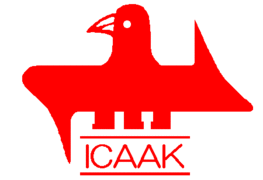 ユニフォーム写真③
用途：試合用・駅伝・練習・移行前
＊該当箇所に○
表
裏
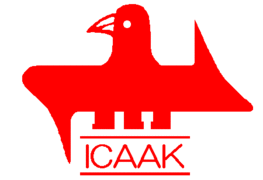 ユニフォーム写真④
用途：試合用・駅伝・練習・移行前
＊該当箇所に○
表
裏